Умный пластилин.
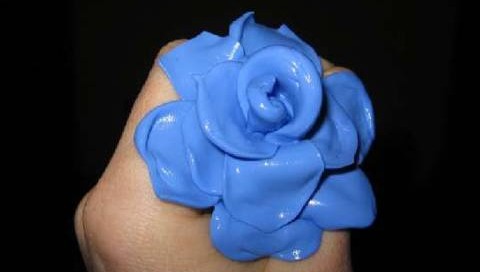 Объект исследования: умный пластилин
    Предмет исследования: способы приготовления умного пластилина
Гипотеза: я думаю, что, зная состав, можно приготовить умный пластилин в домашних условиях     Цель работы: выявить свойства и состав умного пластилина и приготовить его в домашних условиях
Задачи:
Выяснить, где и когда появился умный  пластилин;
Определить, какими свойствами обладает умный пластилин;
Изготовить умный пластилин в домашних условиях.
ИСТОРИЯ СОЗДАНИЯ
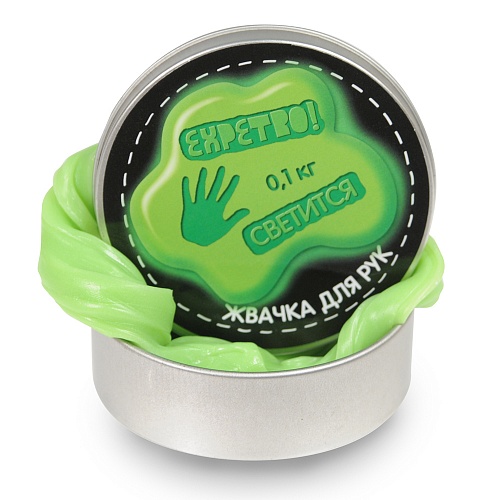 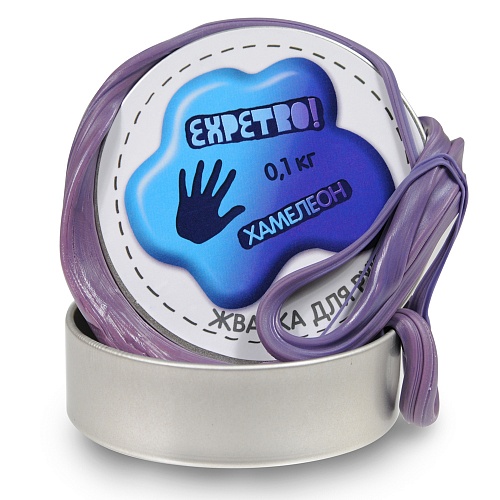 СВОЙСТВА «УМНОГО ПЛАСТИЛИНА»
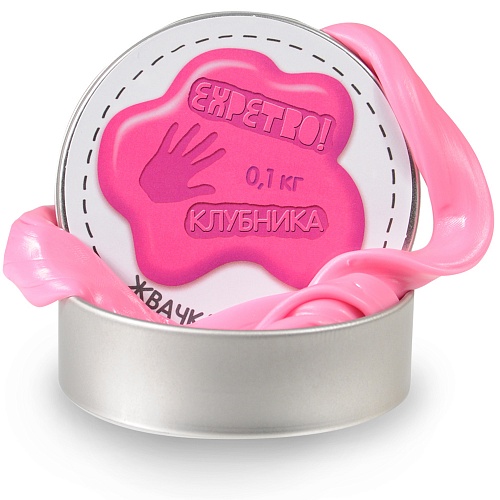 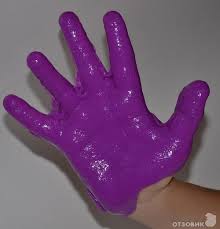 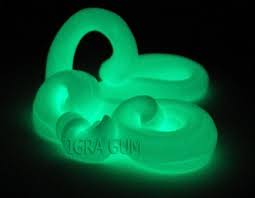 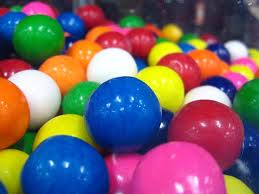 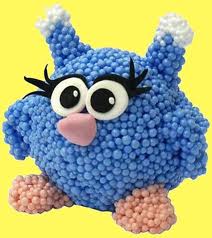 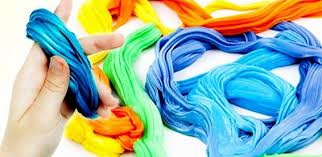 ИЗ ЧЕГО СДЕЛАН УМНЫЙ ПЛАСТИЛИН?
       65 % Диметил-силоксана        17 % кремнезема (кристаллического кварца)         9% Thixatrol ST (производные касторового масла)         4% полидиметилсилоксана         1% декаметил циклопетнасиолксана,          1% глицерина          1% диоксида титана
ЧТО НЕОБХОДИМО ДЛЯ ПРИГОТОВЛЕНИЯ  УМНОГО ПЛАСТИЛИНА В ДОМАШНИХ УСЛОВИЯХ?
*тетраборат натрия в глицерине (50 гр.) 
*раствор бриллиантовой зелени ( 25 гр.) 
*клей ПВА (200 гр.)
*мерный стаканчик 
*ёмкость для смешивания 
*палочка для перемешивания.
выводы:
Умный пластилин можно изготовить в домашних условиях.
Для получения умного пластилина необходимо знать рецептуру.
Полученный умный пластилин имеет такие же свойства, что и промышленный.